Создание предметно –развивающей среды 
«Моя группа».
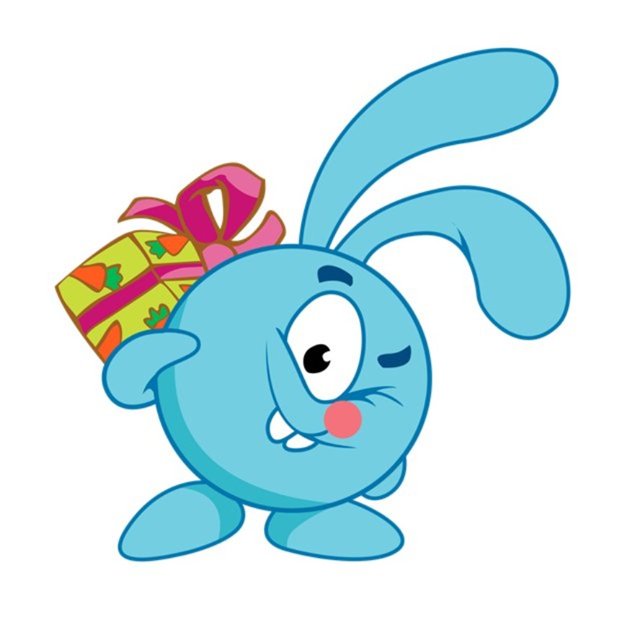 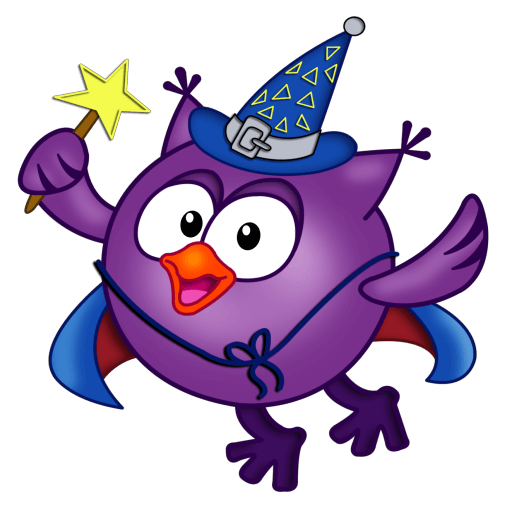 Симачева Елена Александровна

 МКДОУ №457 Детский сад комбинированного вида 
 
г.Новосибирск
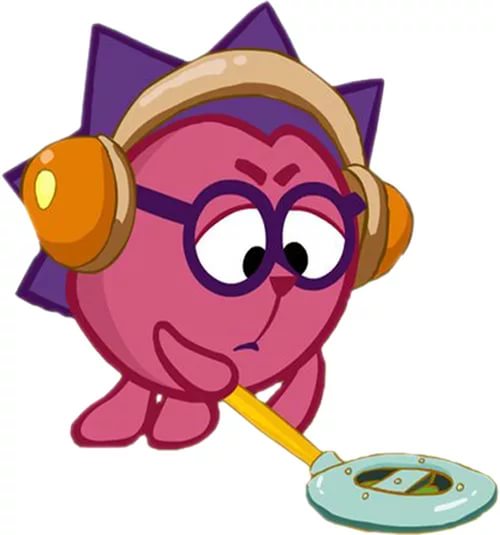 Что стало ?
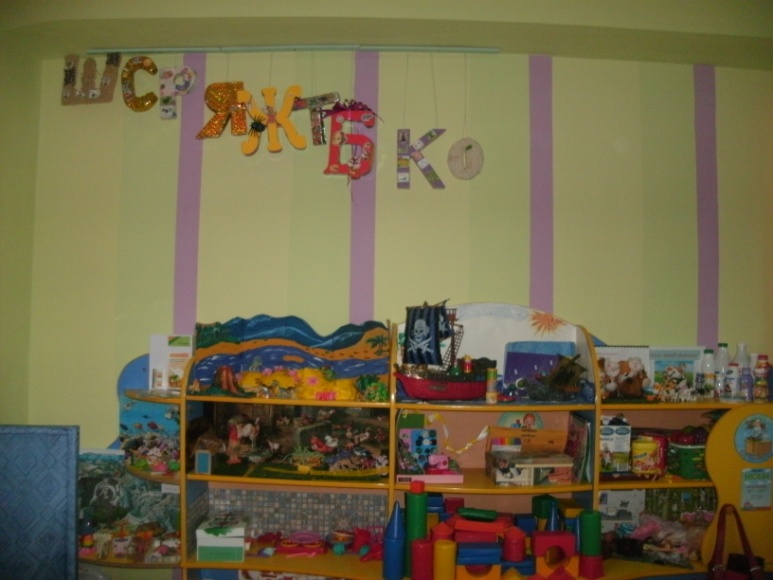 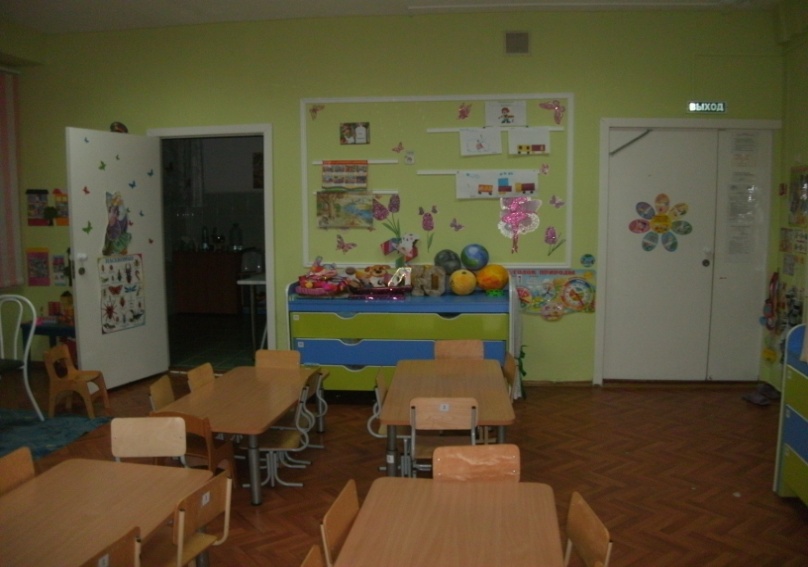 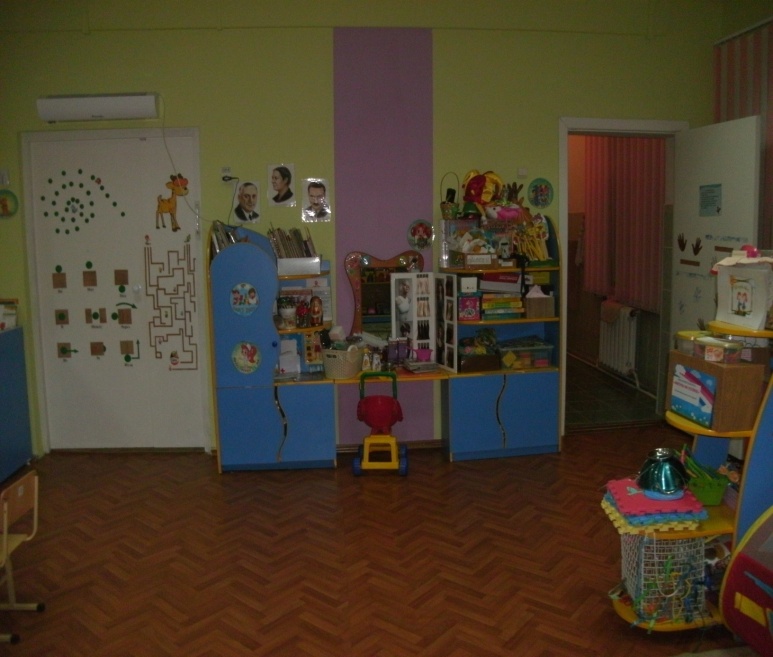 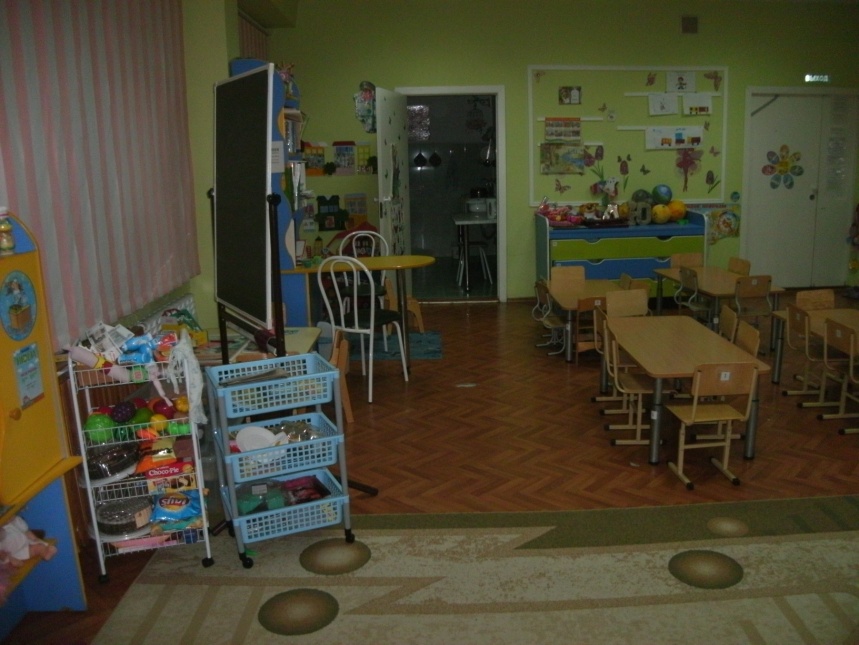 Индивидуализация в группе.
Уголок «Тема недели» и «Персональная выставка.» Оформлен в виде картины.
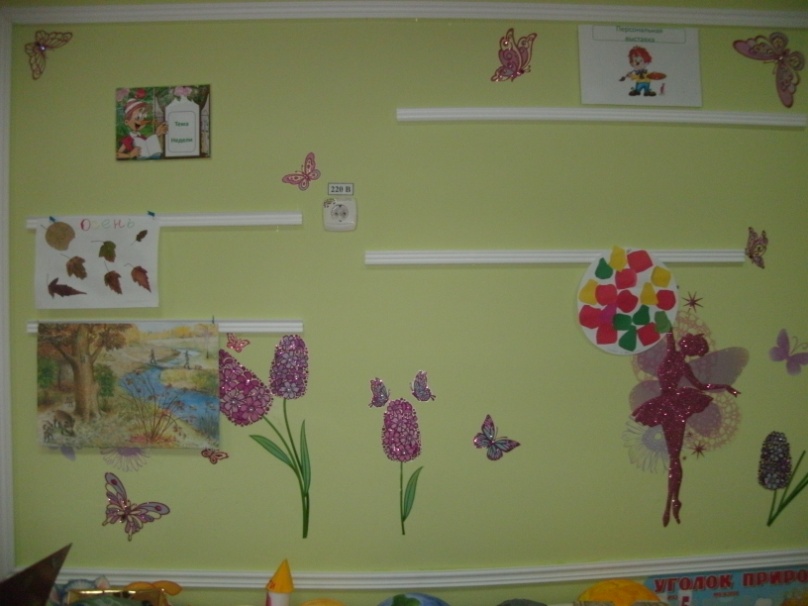 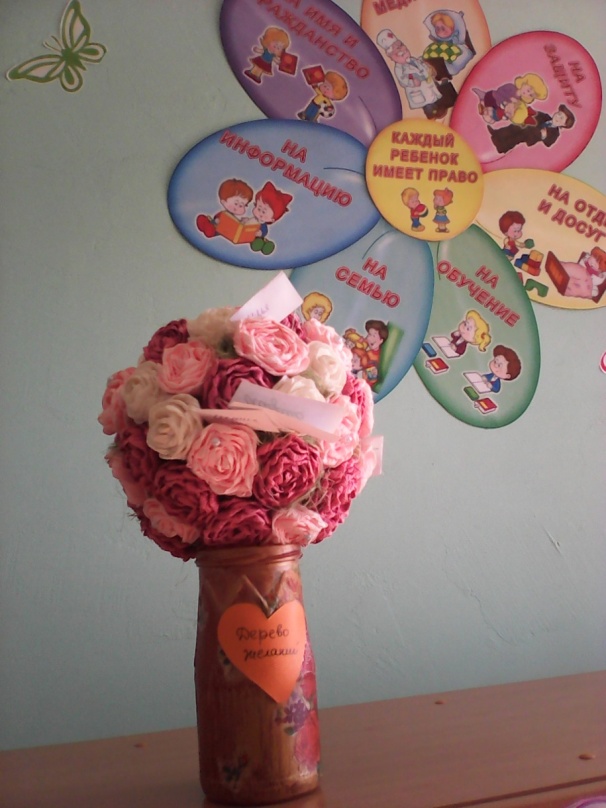 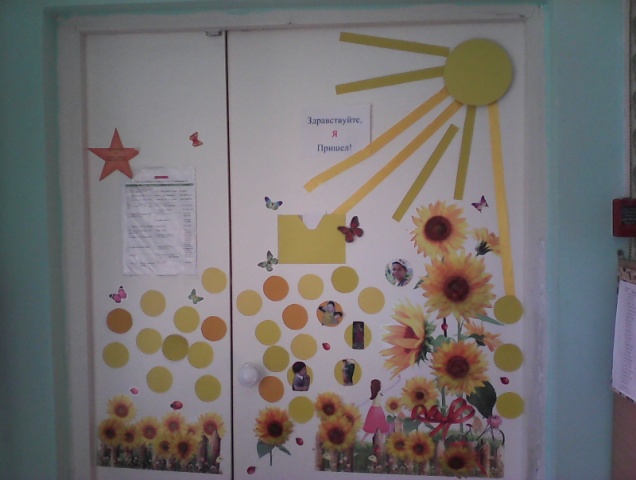 У нас в приемной есть волшебное «Дерево желаний» которое исполняет самые заветные желания  детей.
Стенд «Здравствуйте , Я пришёл!
«Уголок  природы».
Стенд : Как мы живем в детском саду?
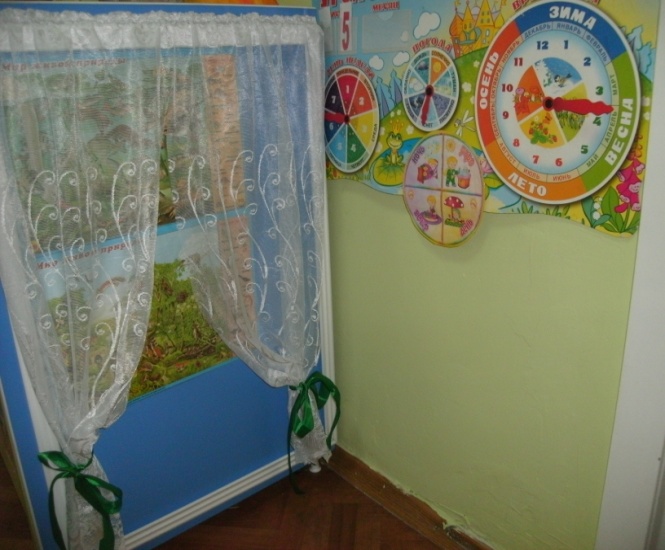 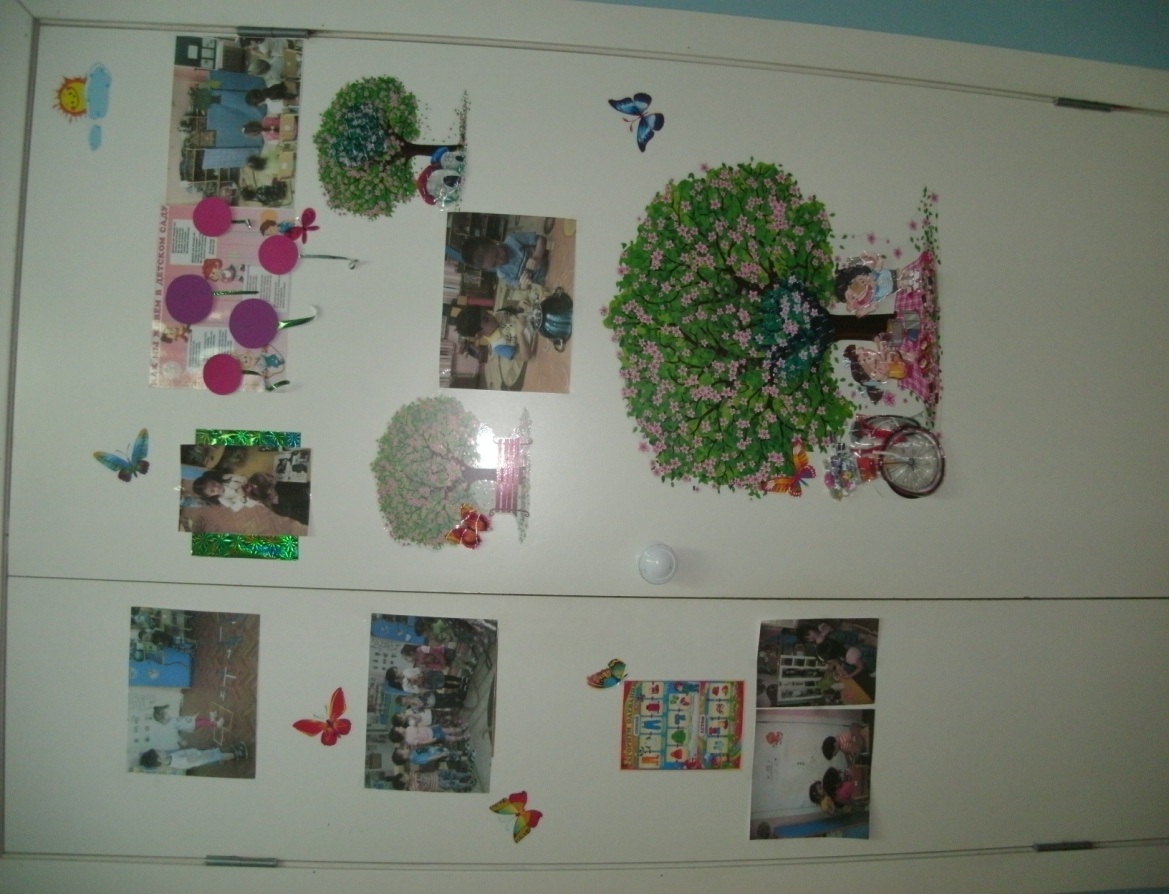 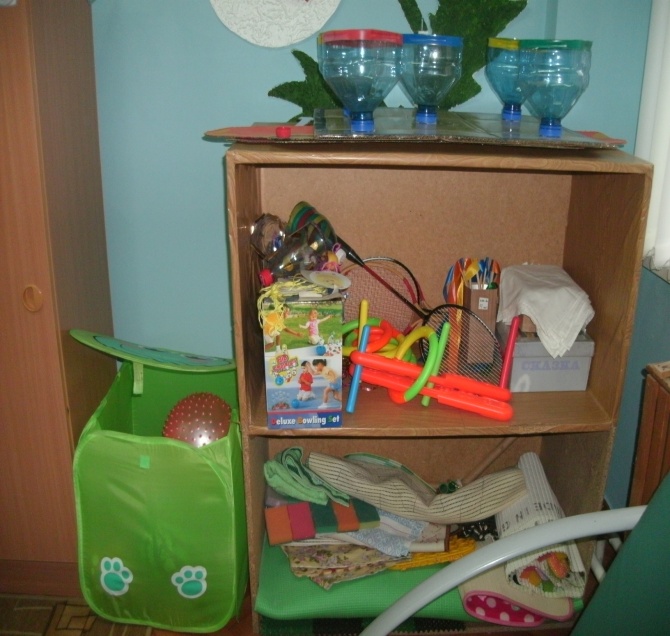 «Уголок физического развития».
Обновленные уголки в группе.
«Дельфинарий и зоопарк ».
«Больница».
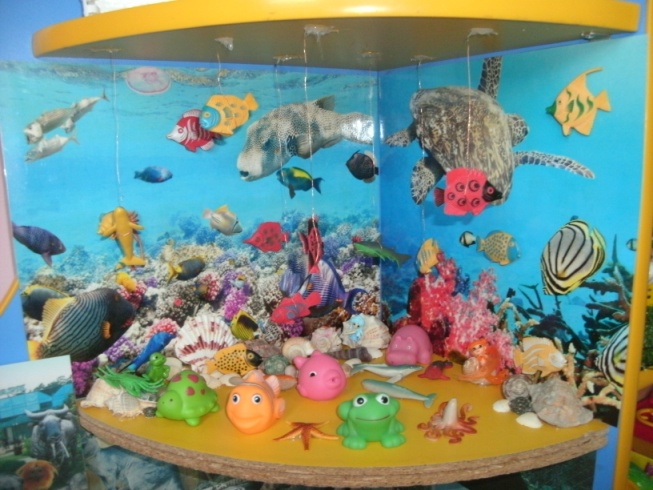 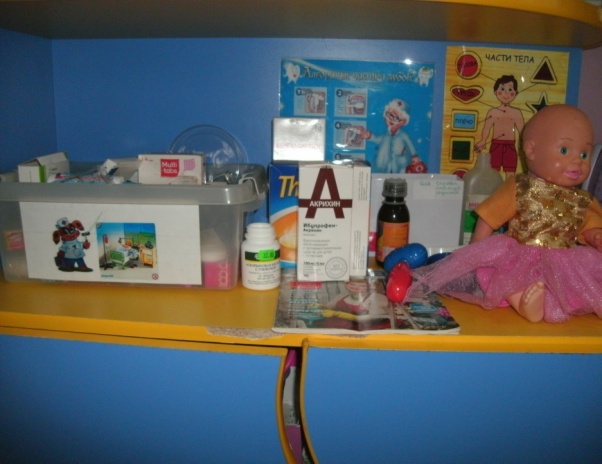 «Динозавры».
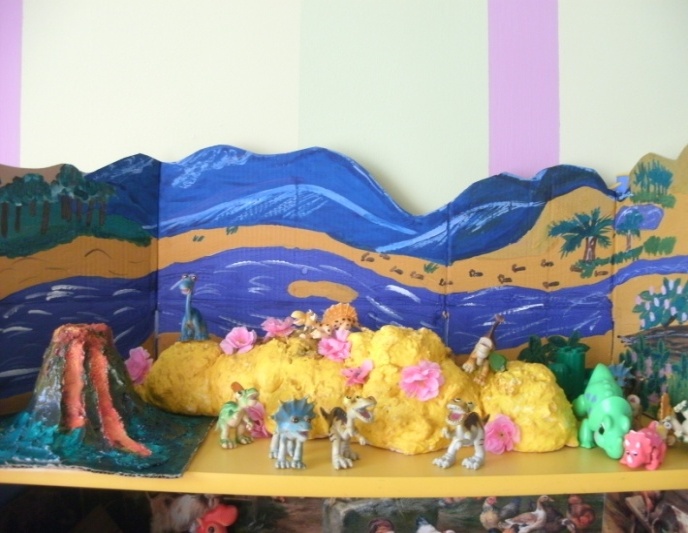 «Ателье мод».
«Супермаркет».
«Уголок ПДД»..
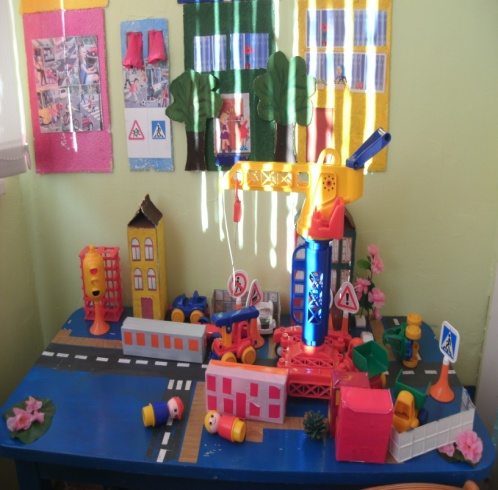 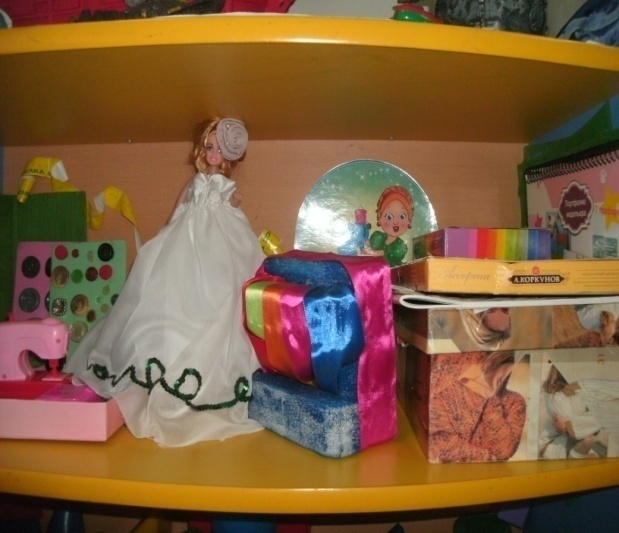 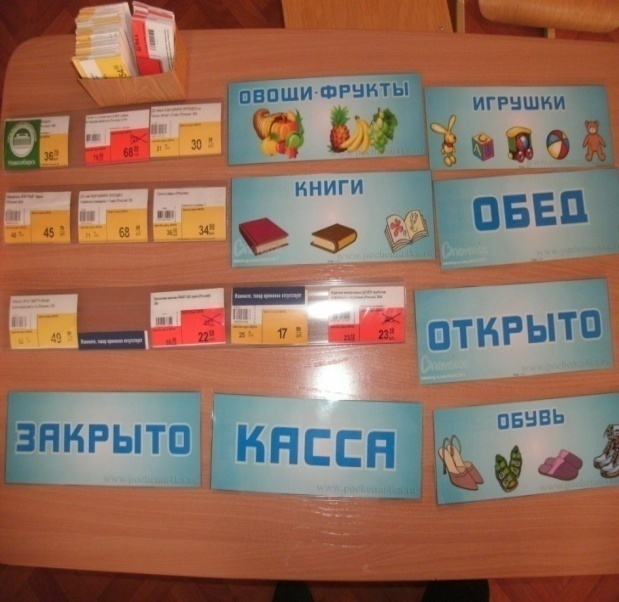 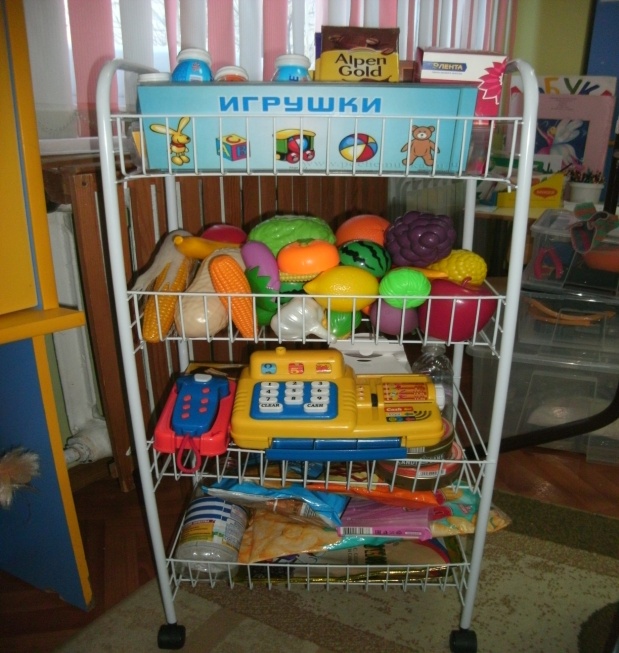 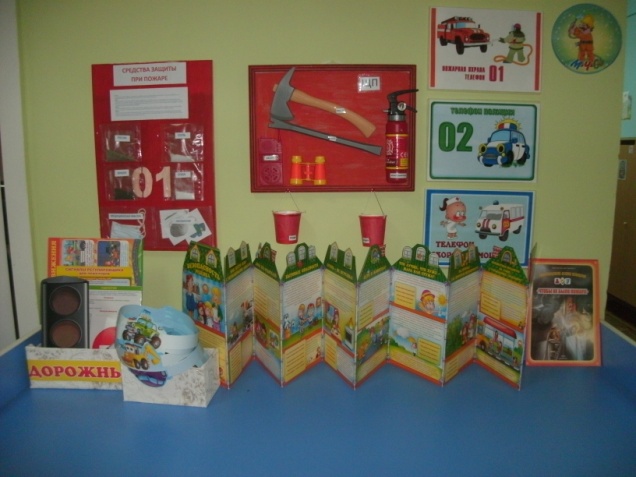 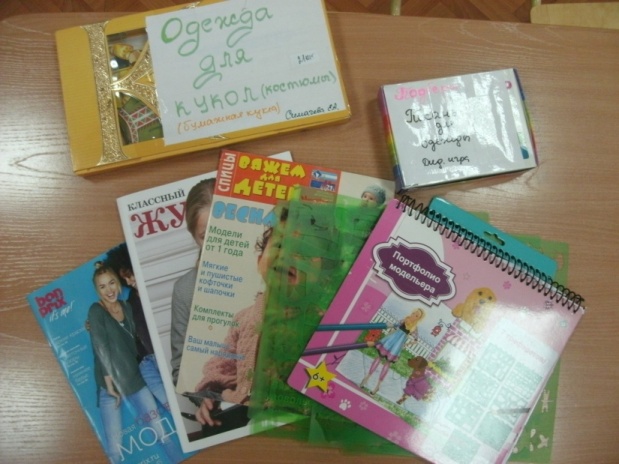 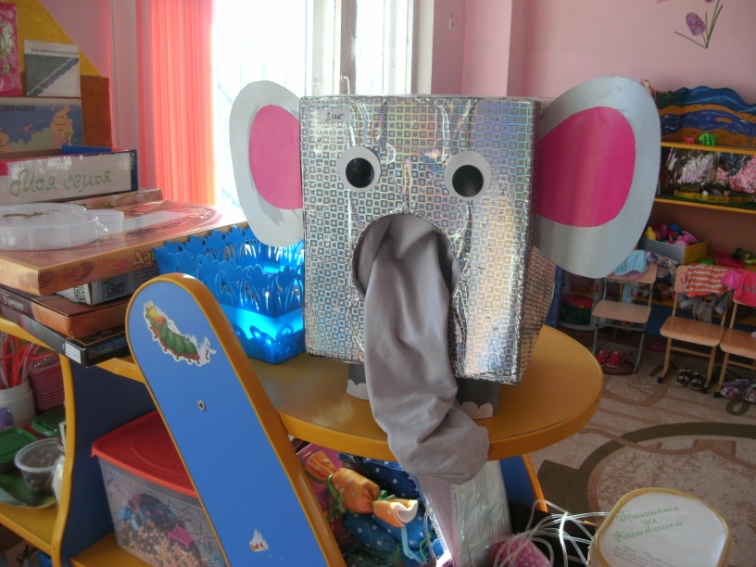 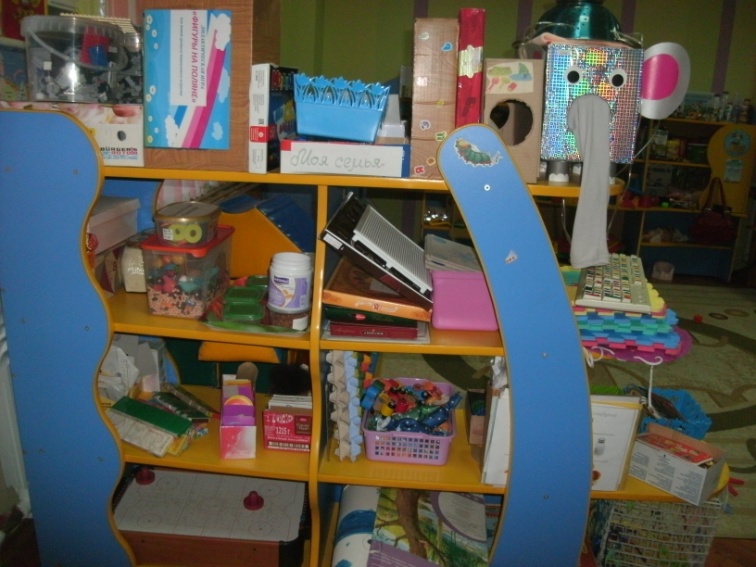 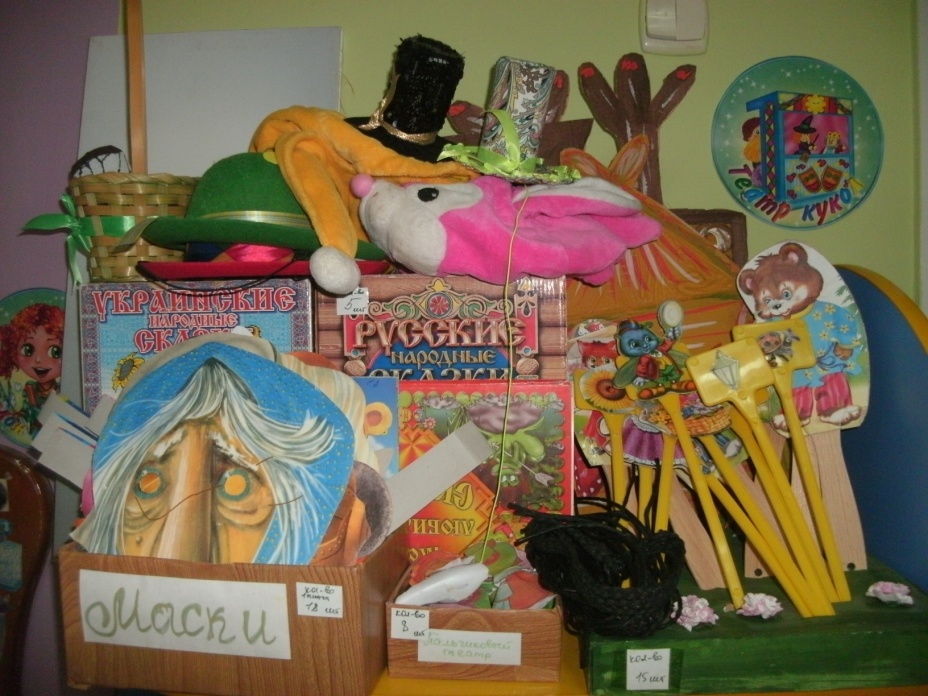 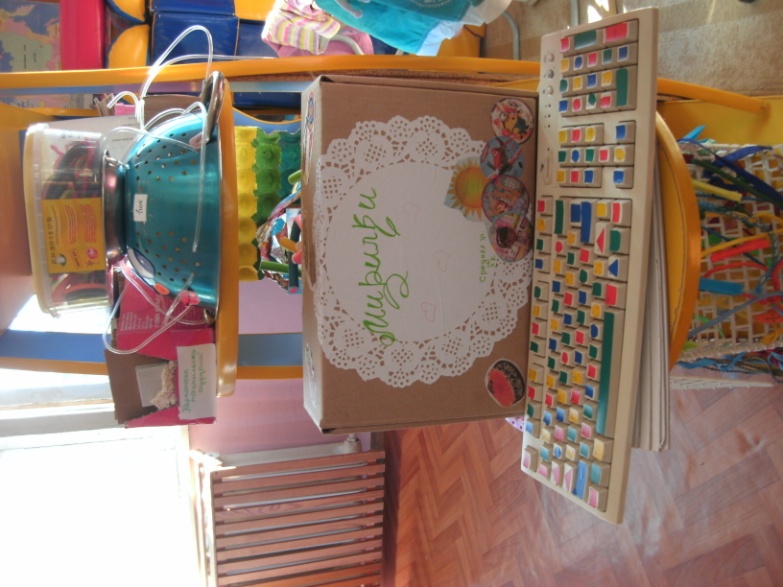 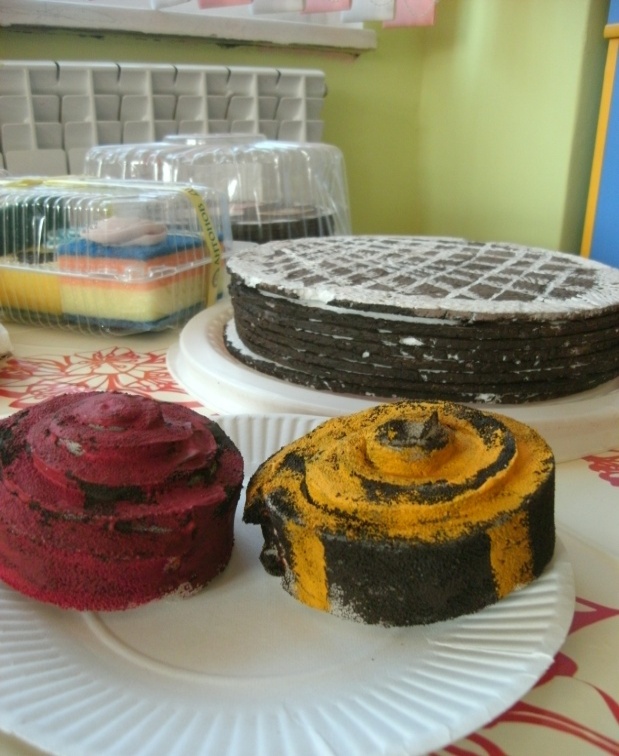 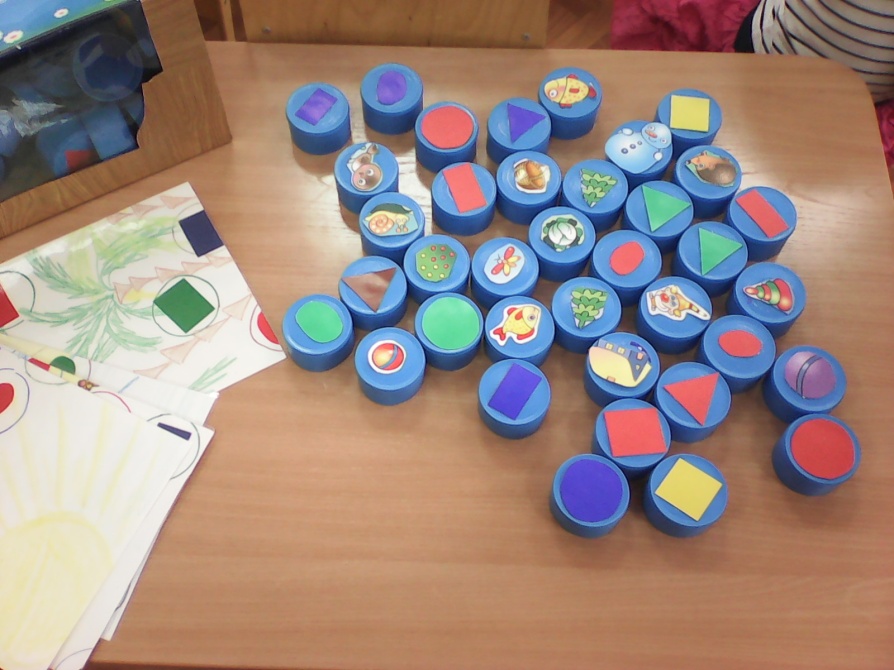 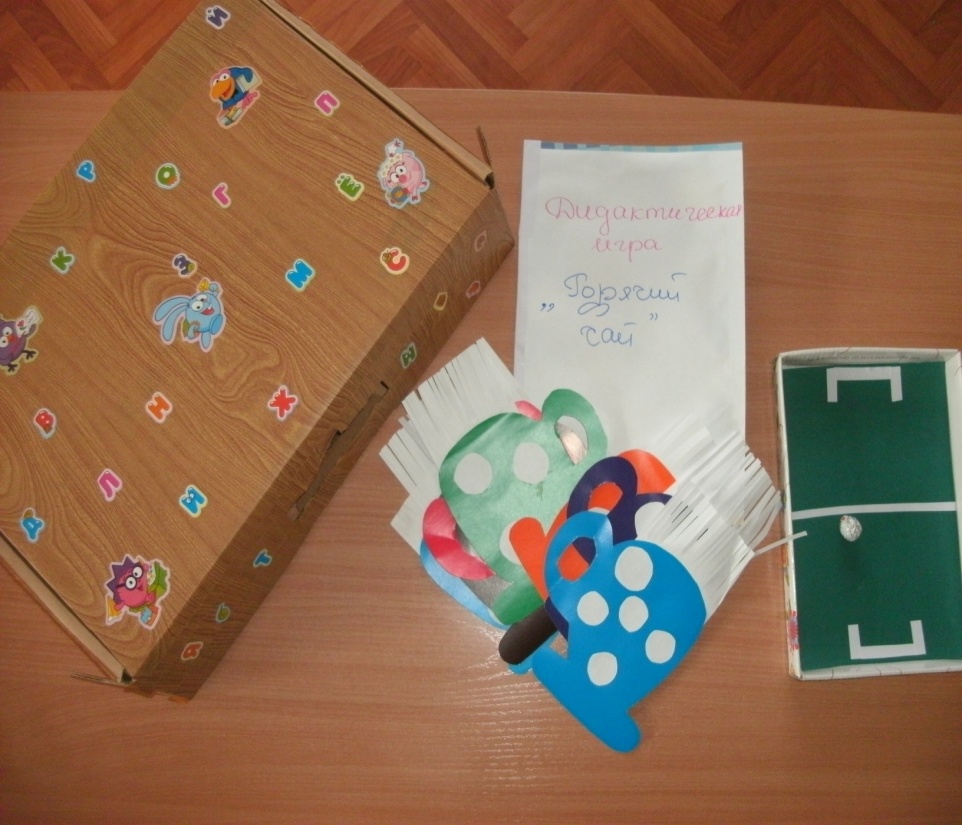 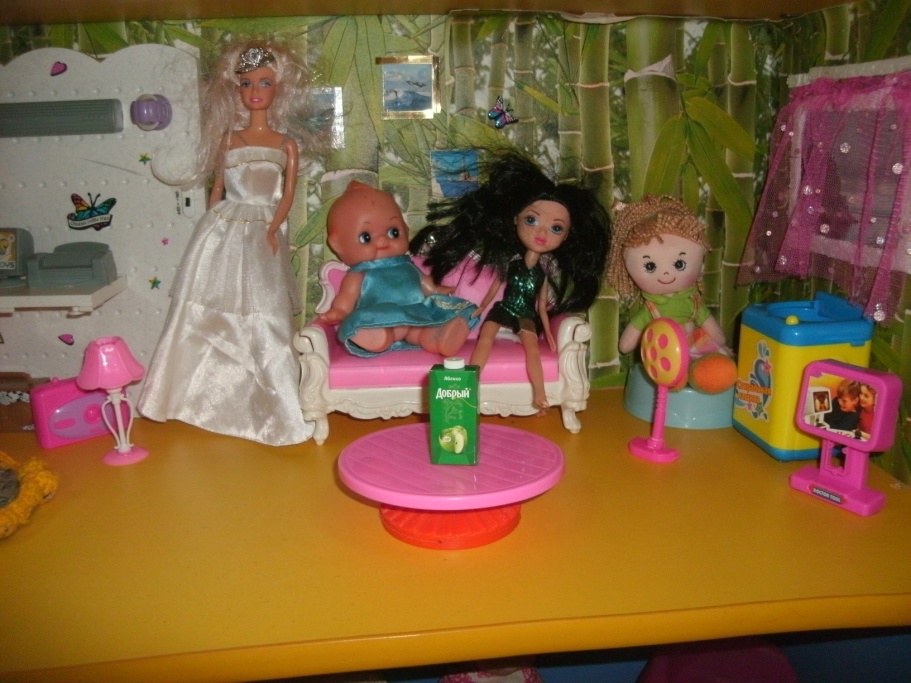 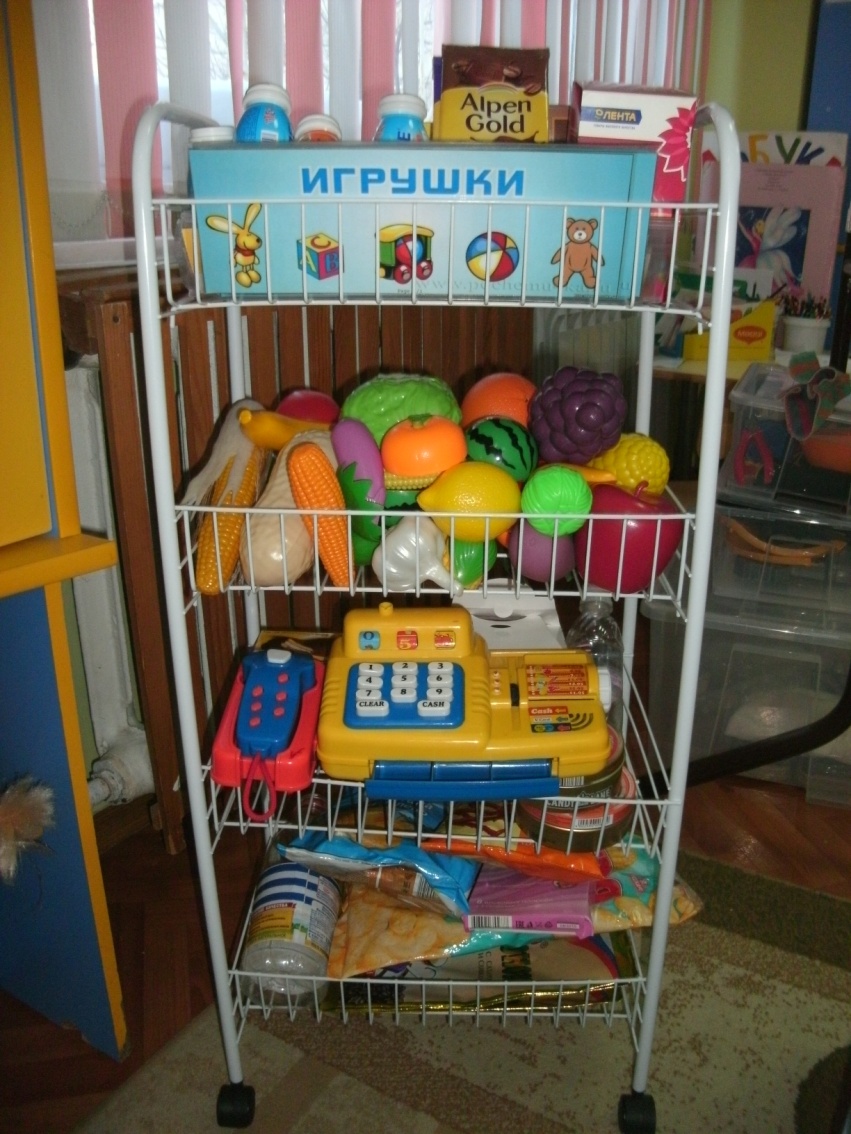 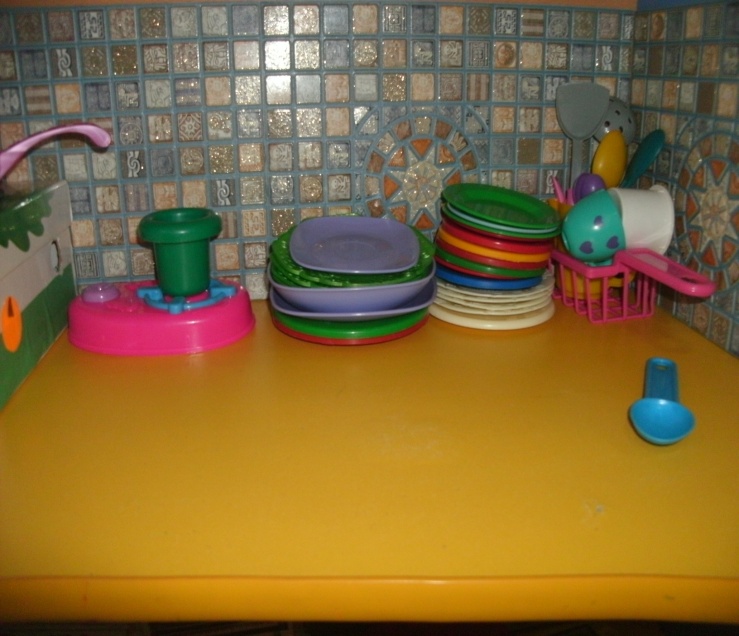 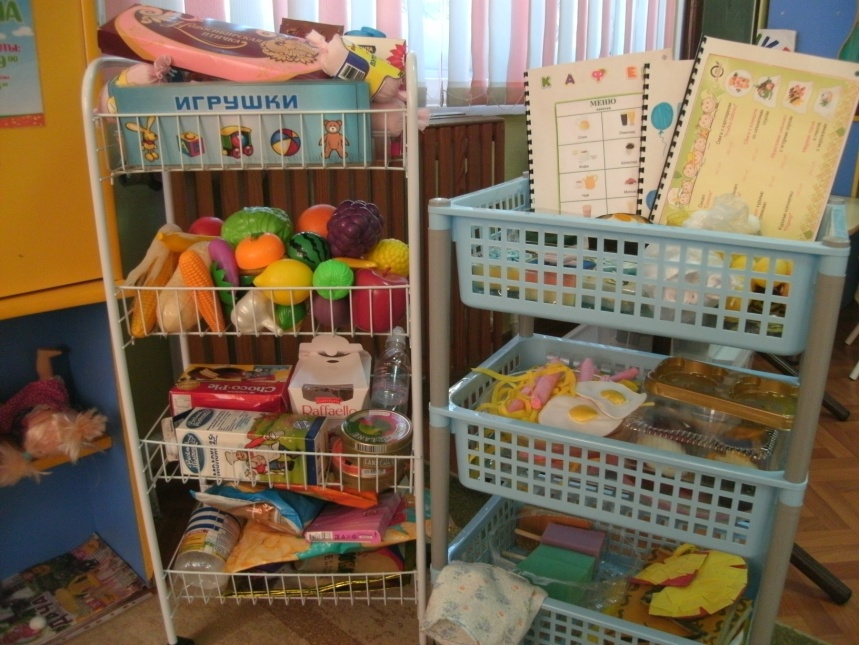 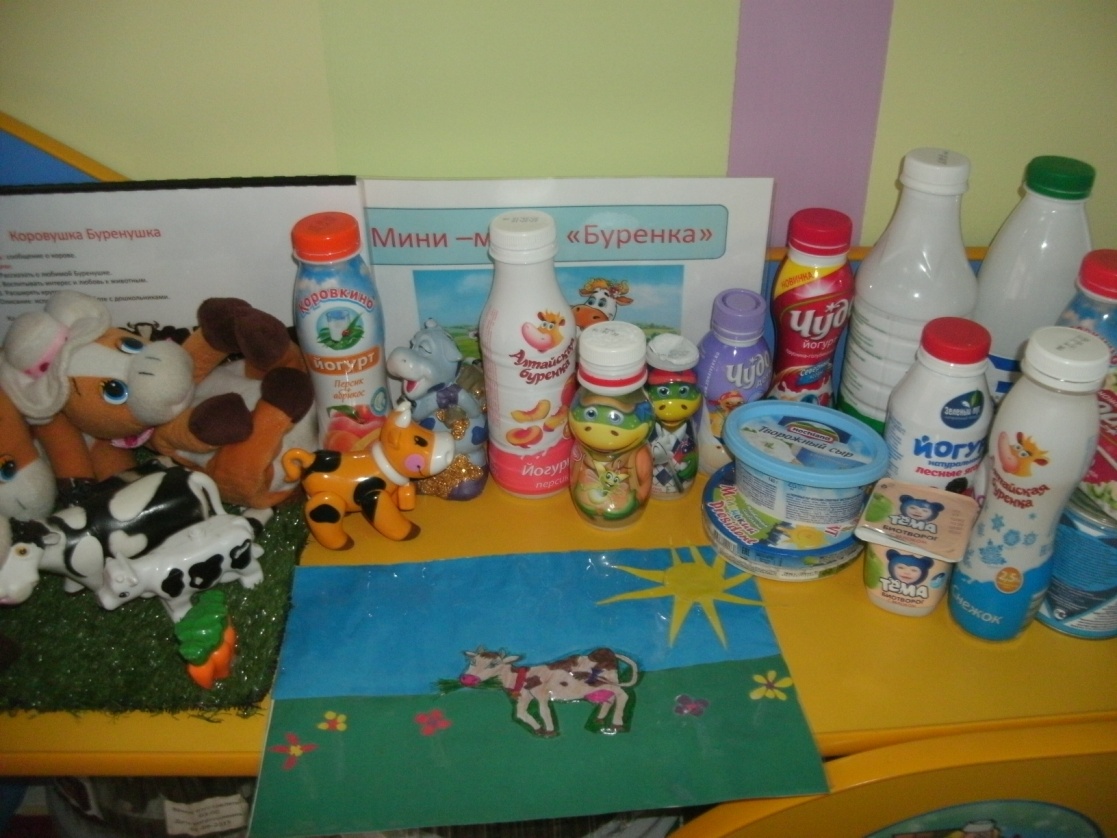 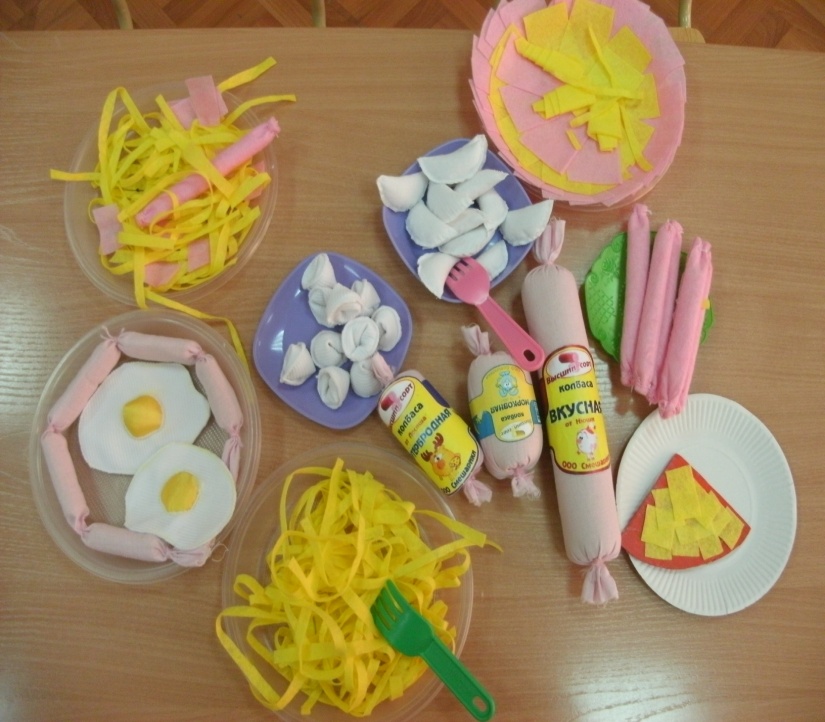 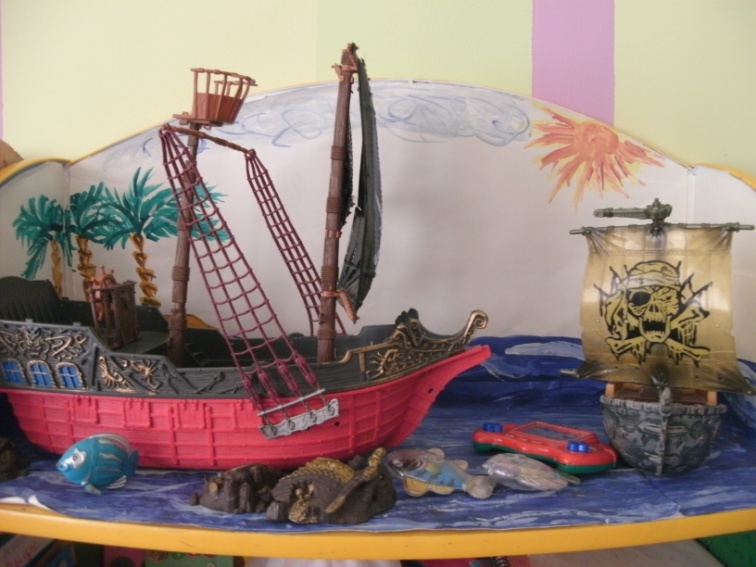 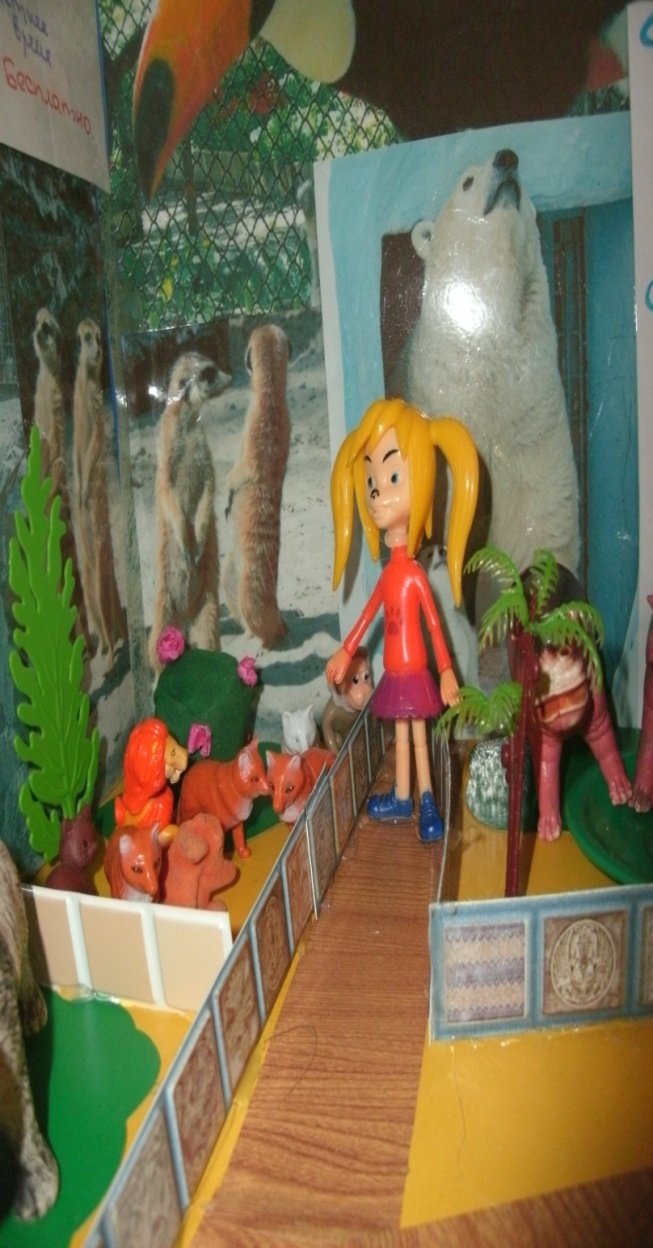 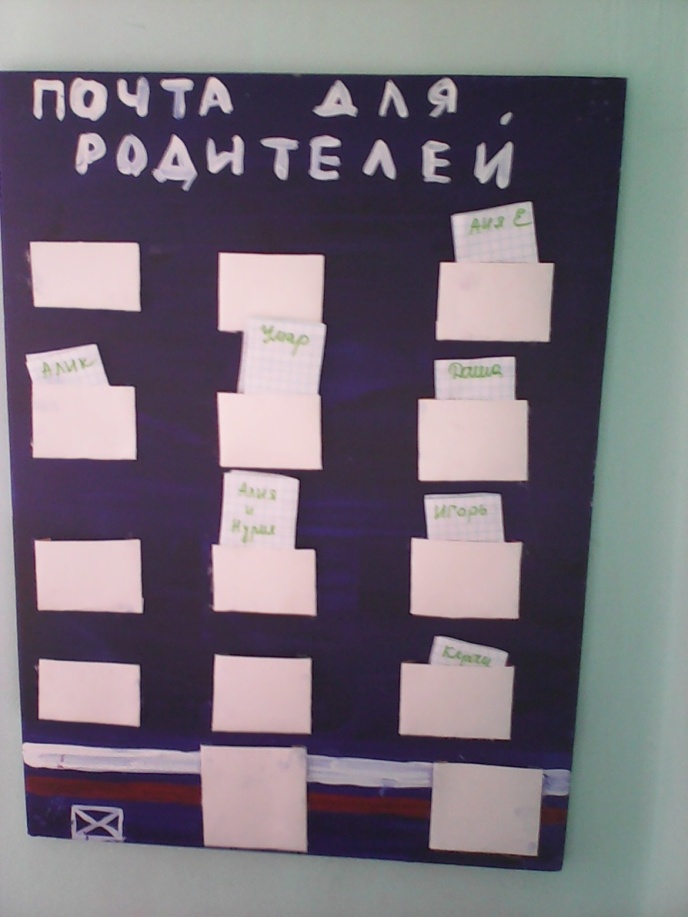 «Лабиринт», « Где мячик ?» , «Геометрические фигуры». Ориентировка в пространстве  и развитие глазомера.
«Уголок   Деревня».
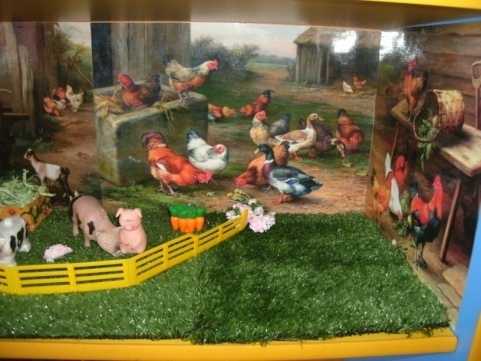 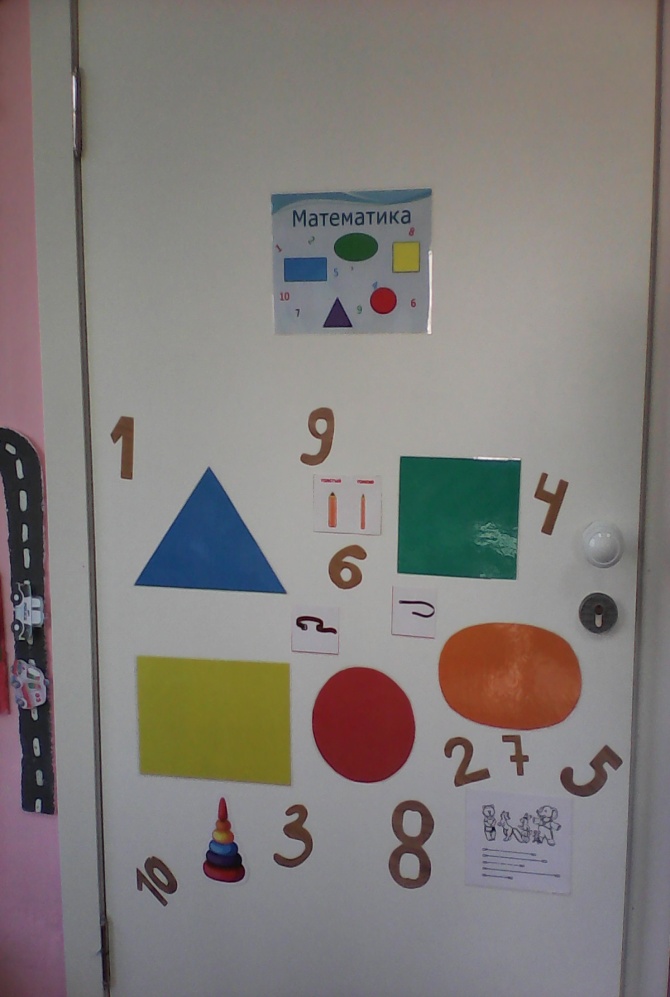 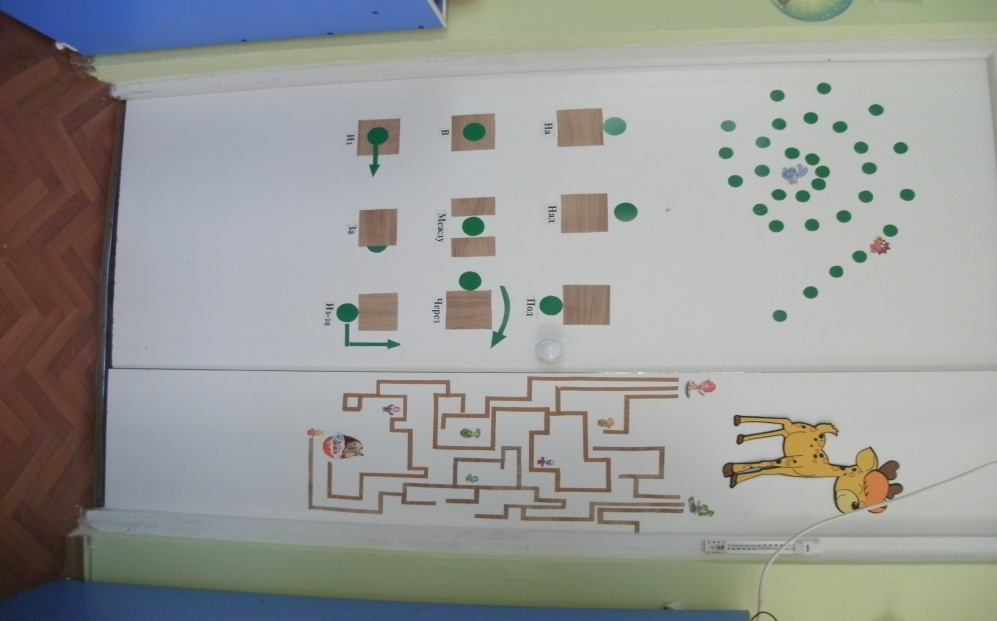 Наши  любимые классики.
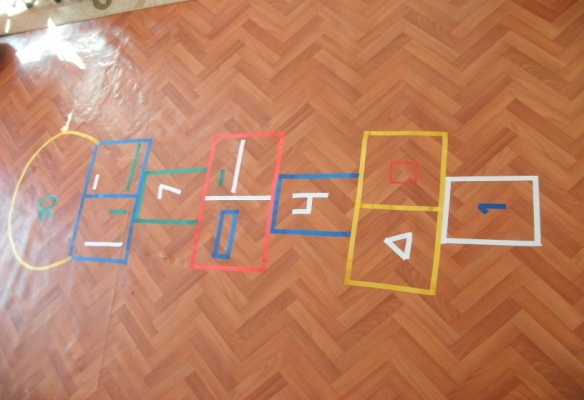 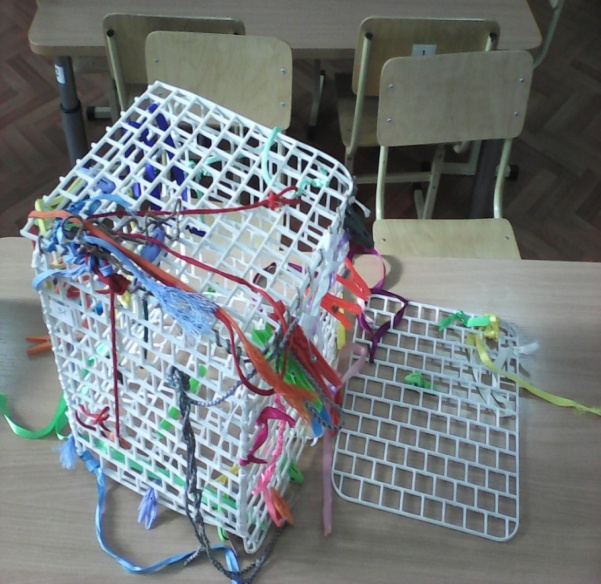 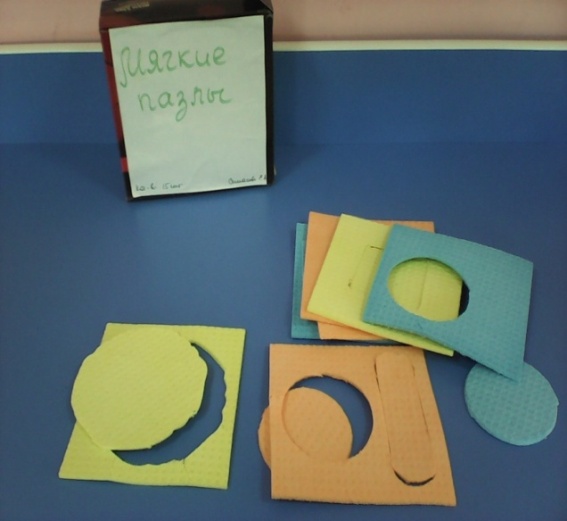 «Уголок  уединения».
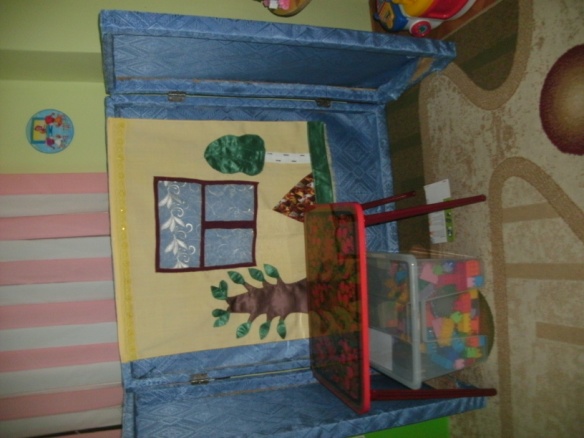 «Мягкий конструктор, шнуровка , мягкие пазлы и многое другое мы используем для развития мелкой моторики рукю».
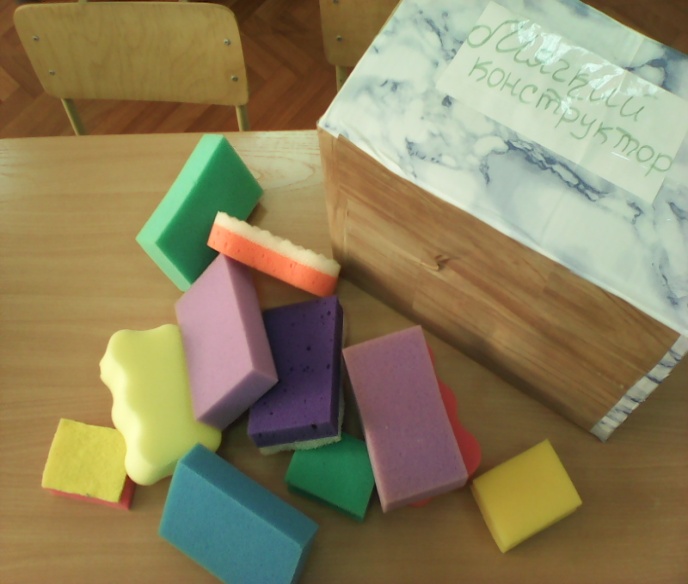 В нашей  жизни  появились алгоритмы.
Наша ванная комната
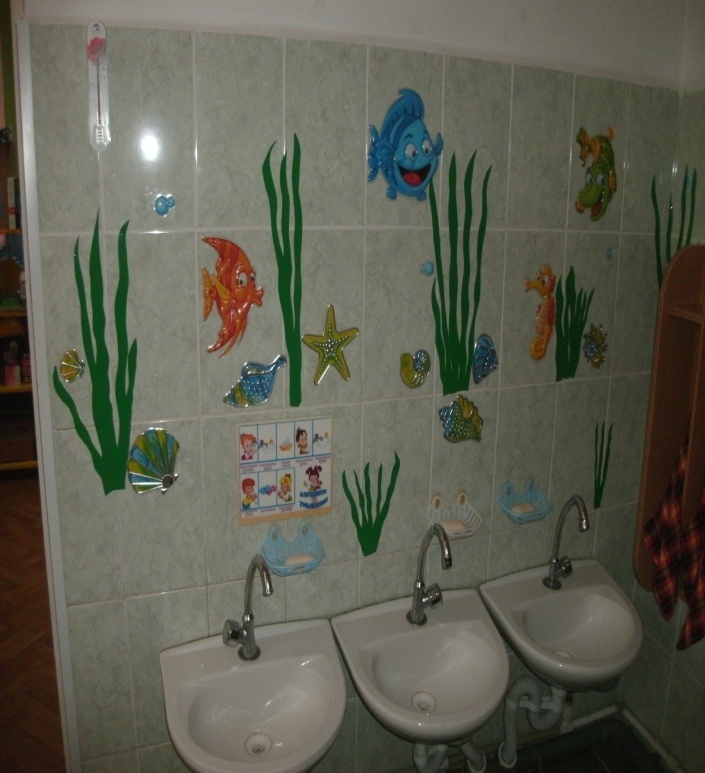 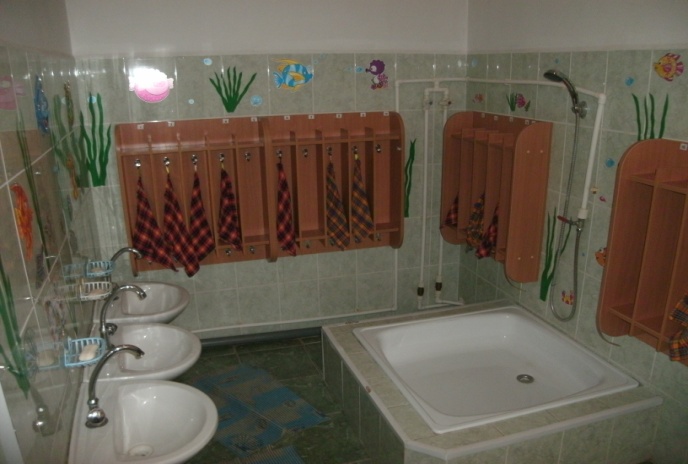 «Что нельзя приносить в детский сад»
Алгоритм  дежурства  по столовой , на занятиях.
Заходи! У нас все можно!
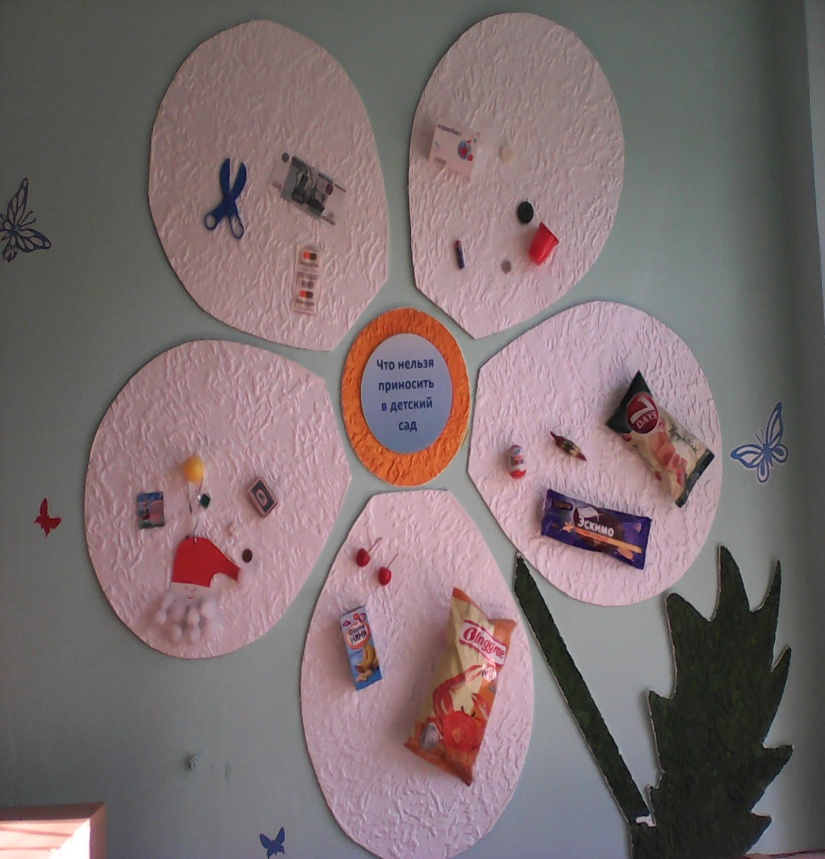 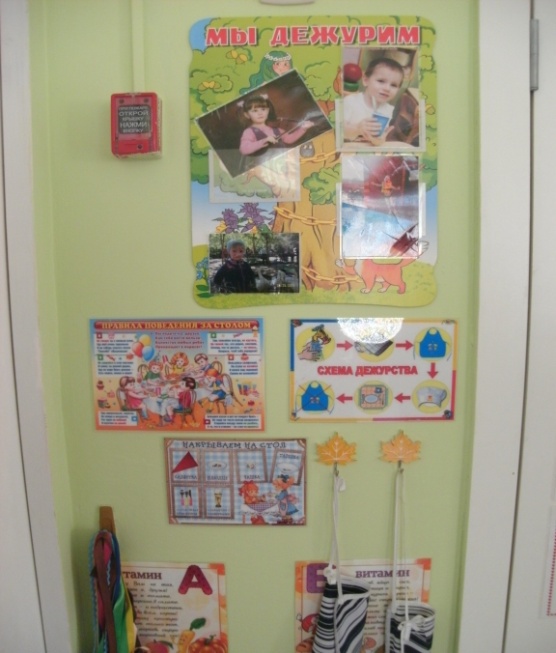 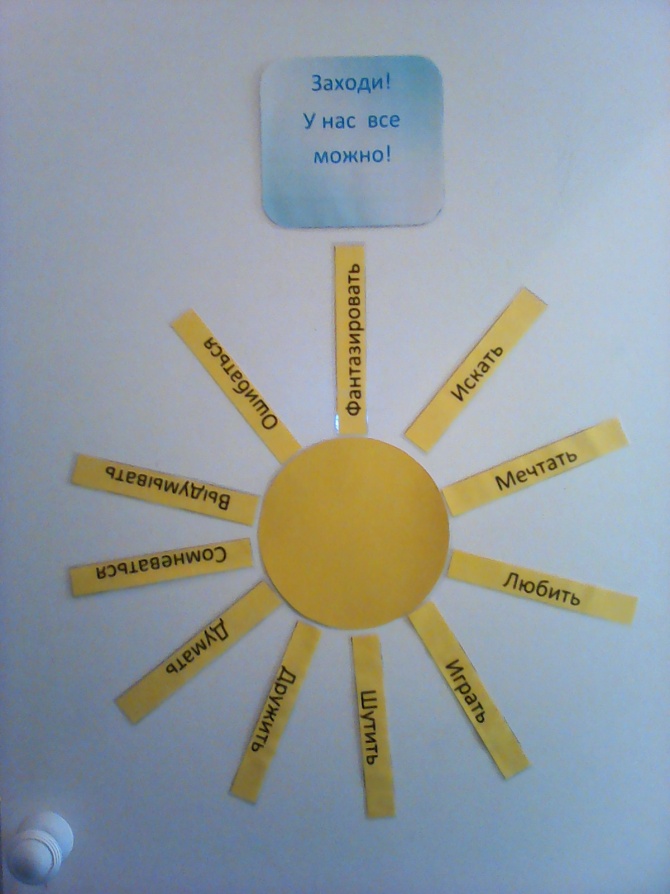 Алгоритм  поведения в группе.
Алгоритм  одевания..
Алгоритм  заправления кровати.
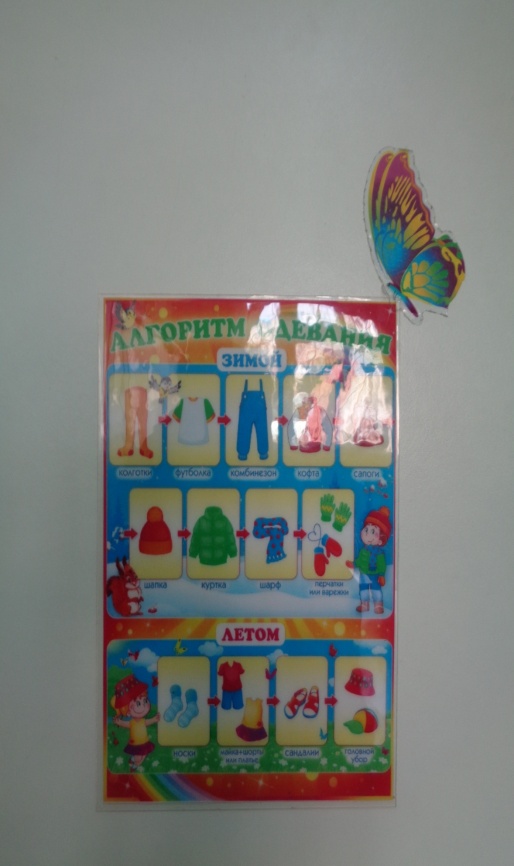 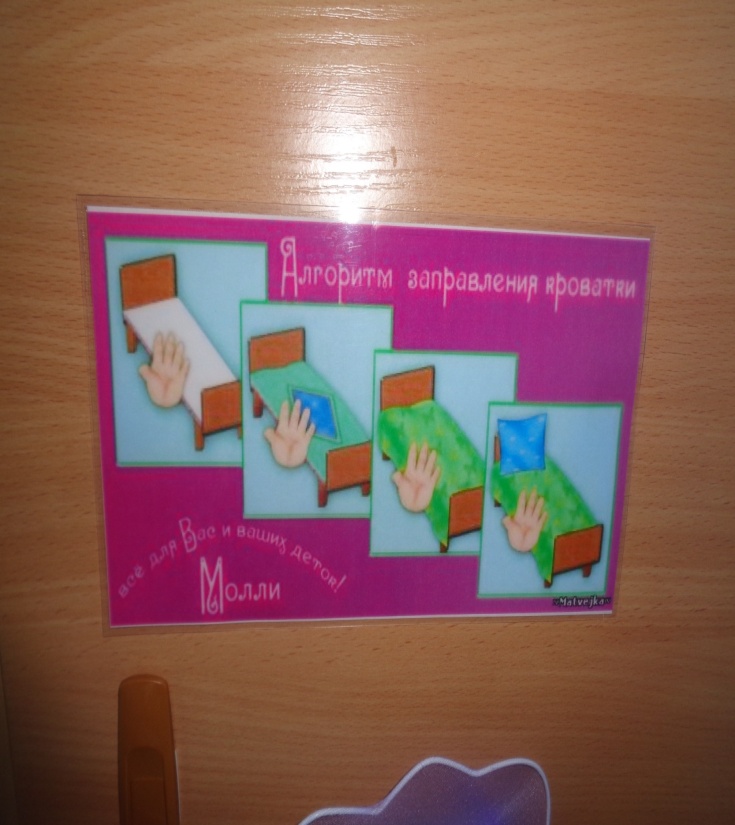 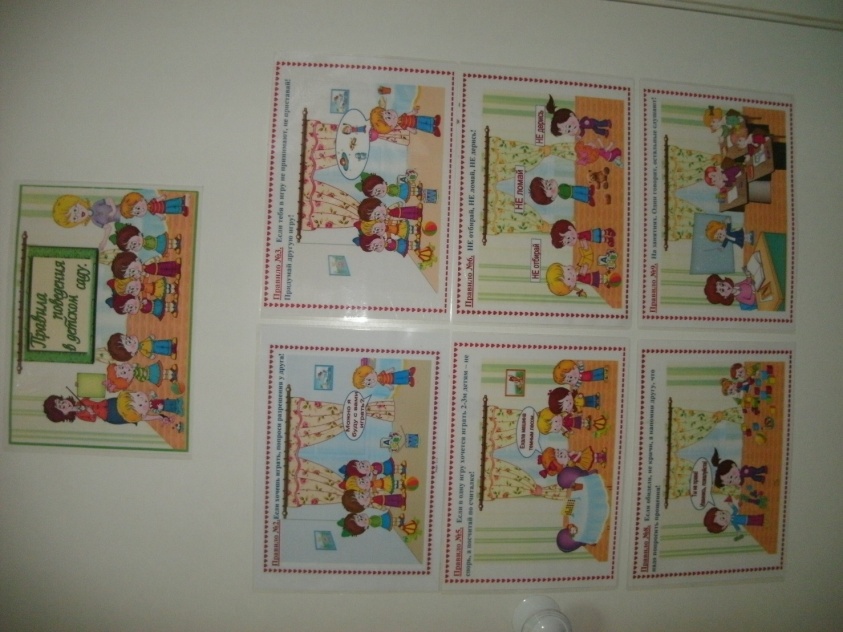